los números 1 al 10
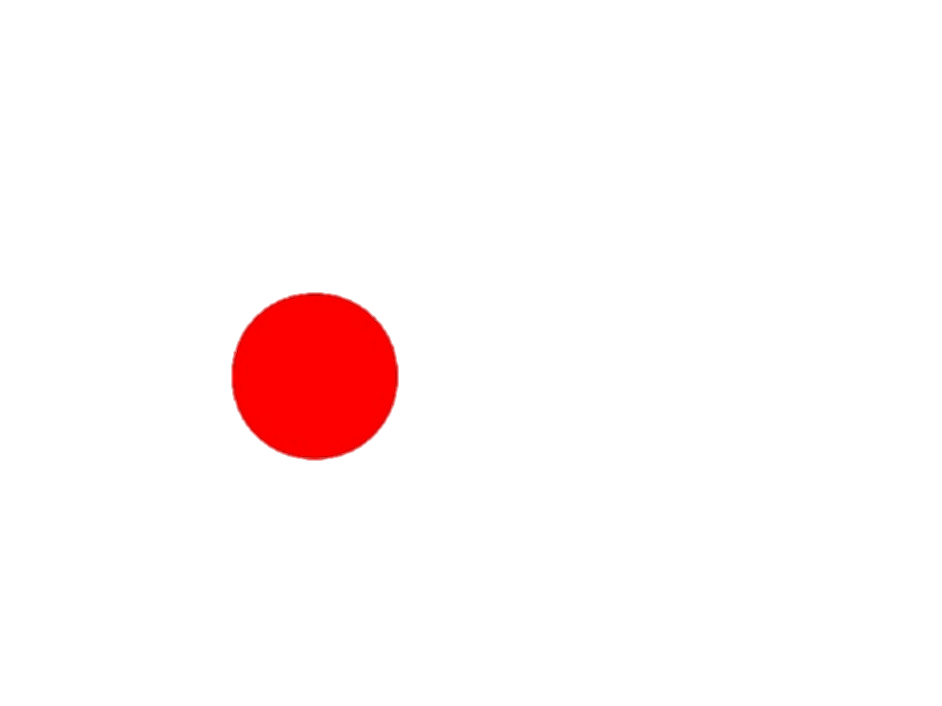 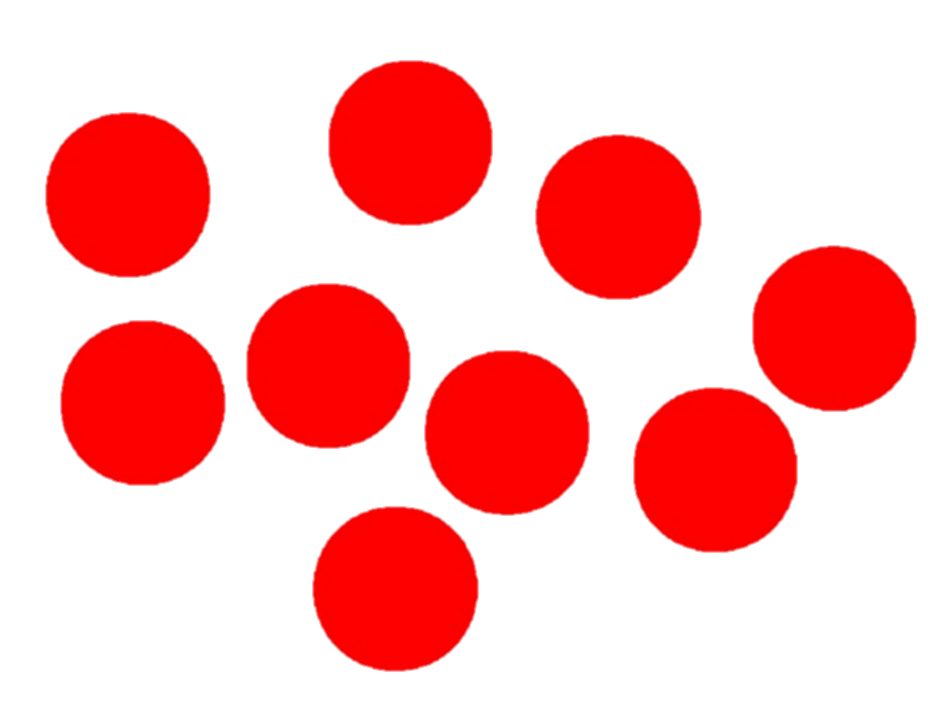 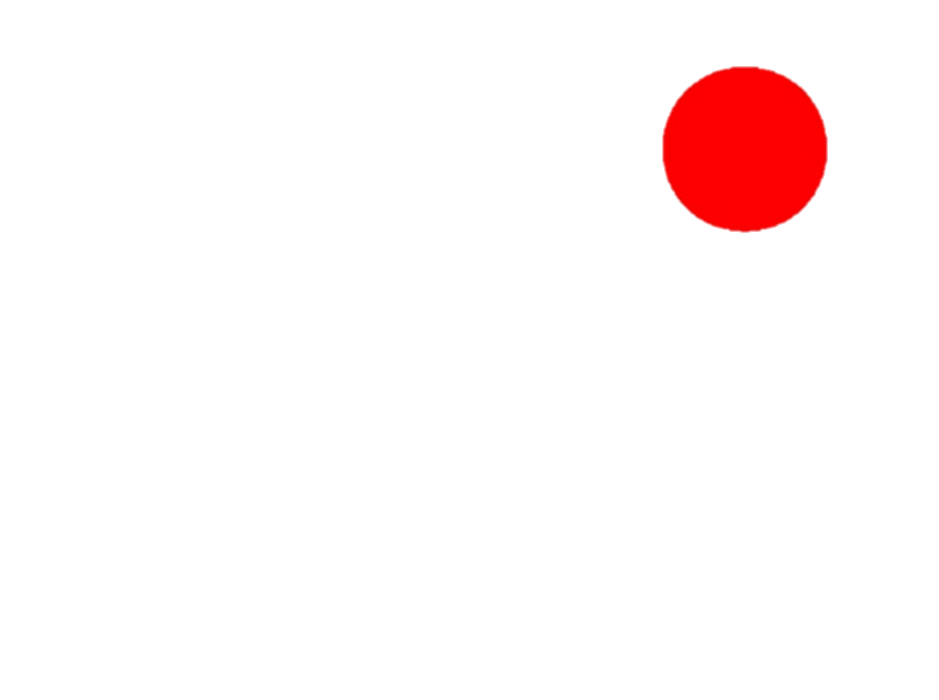 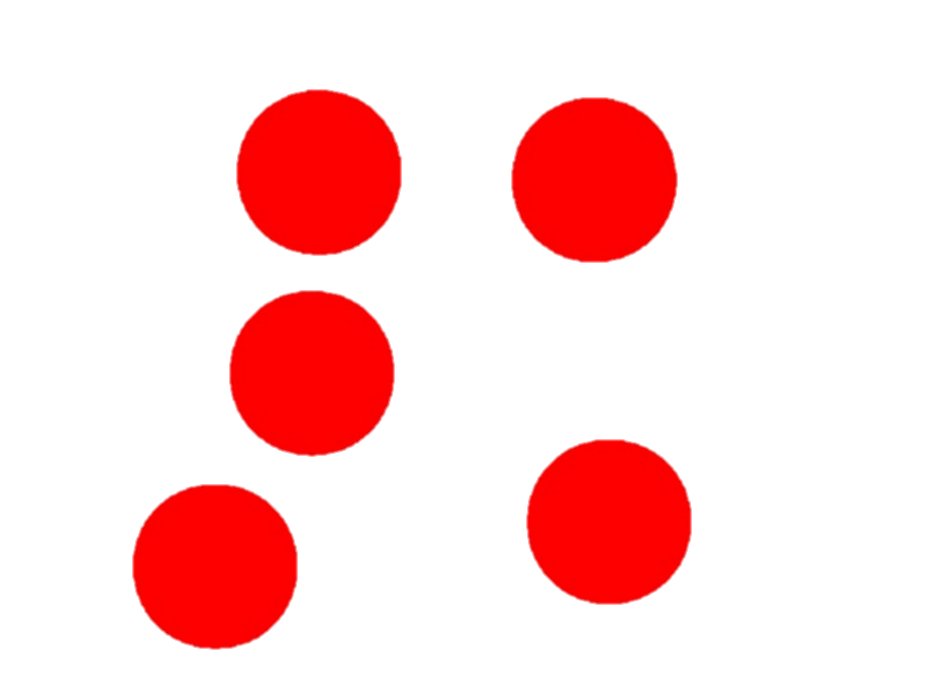 Bits de inteligencia
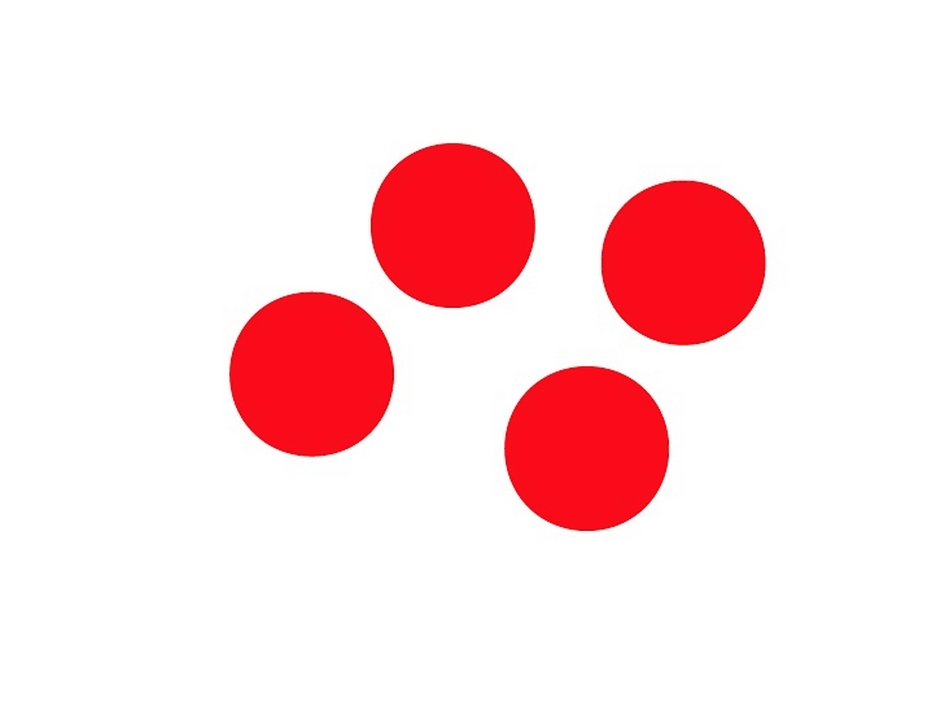 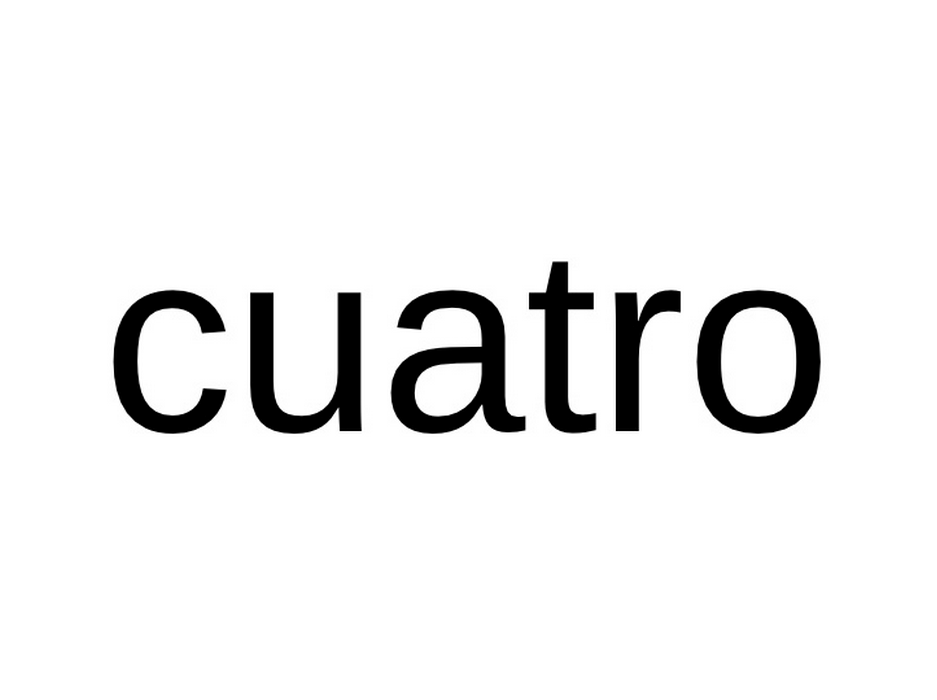 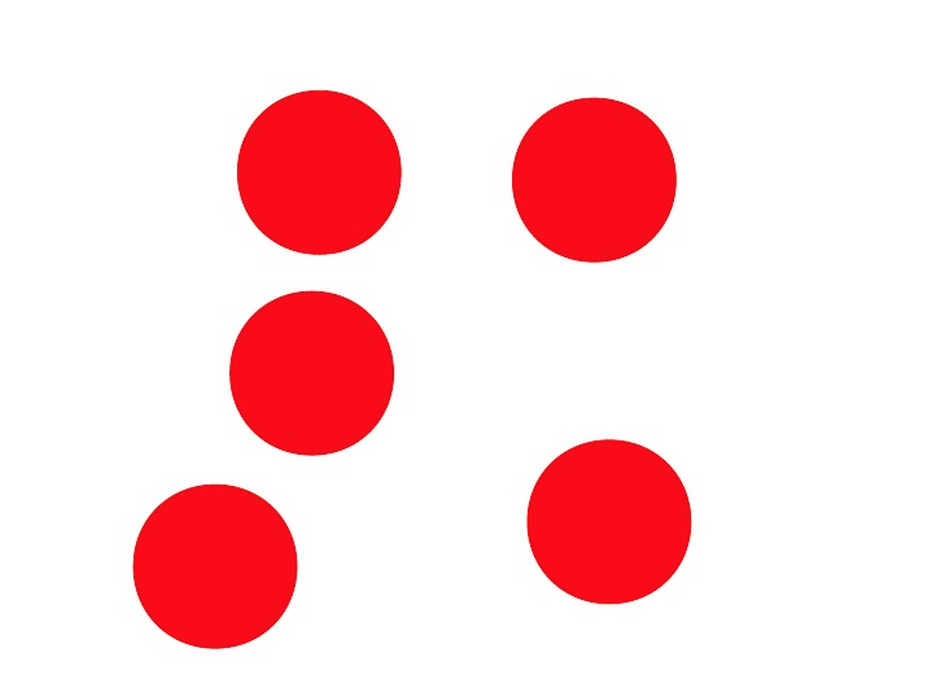 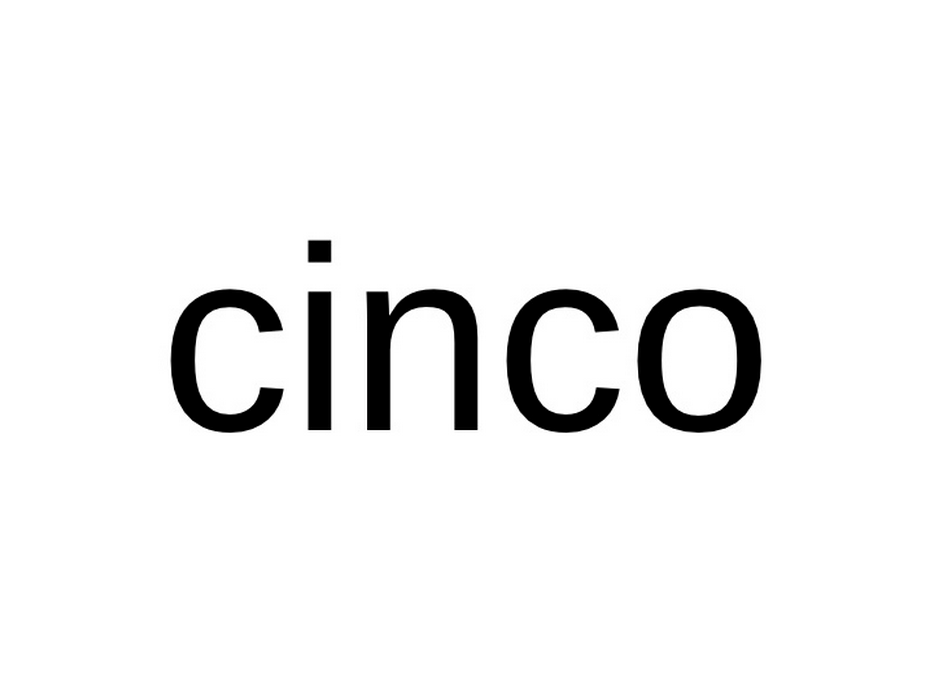 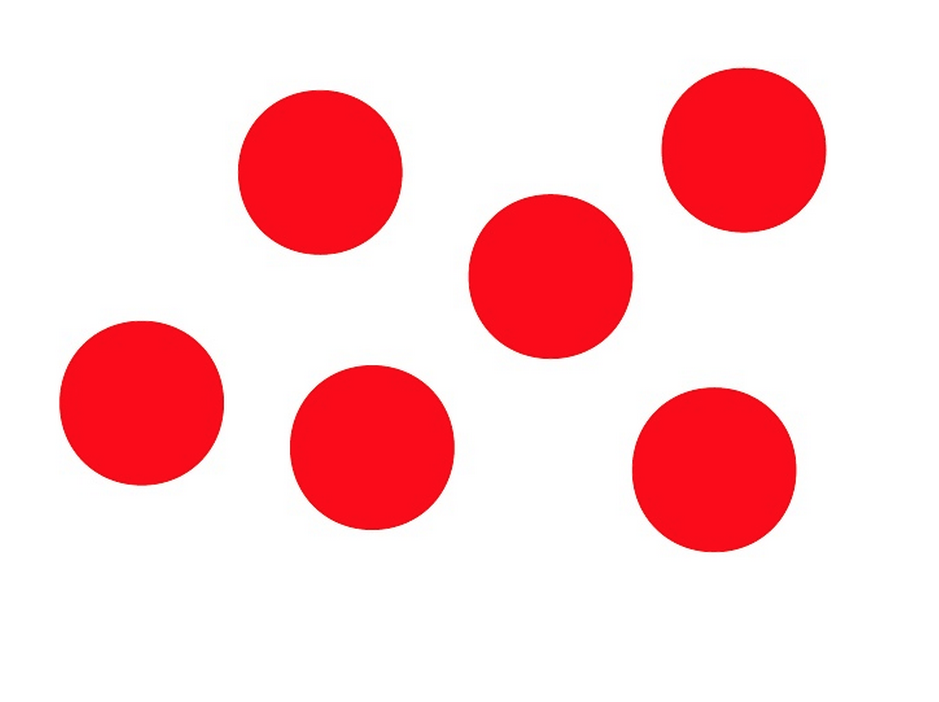 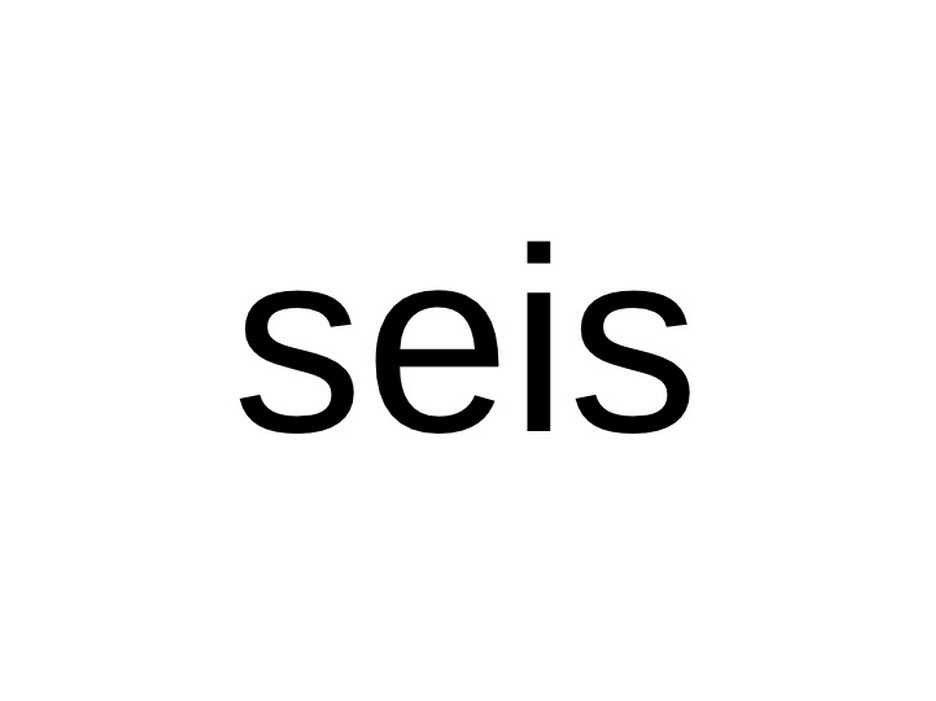 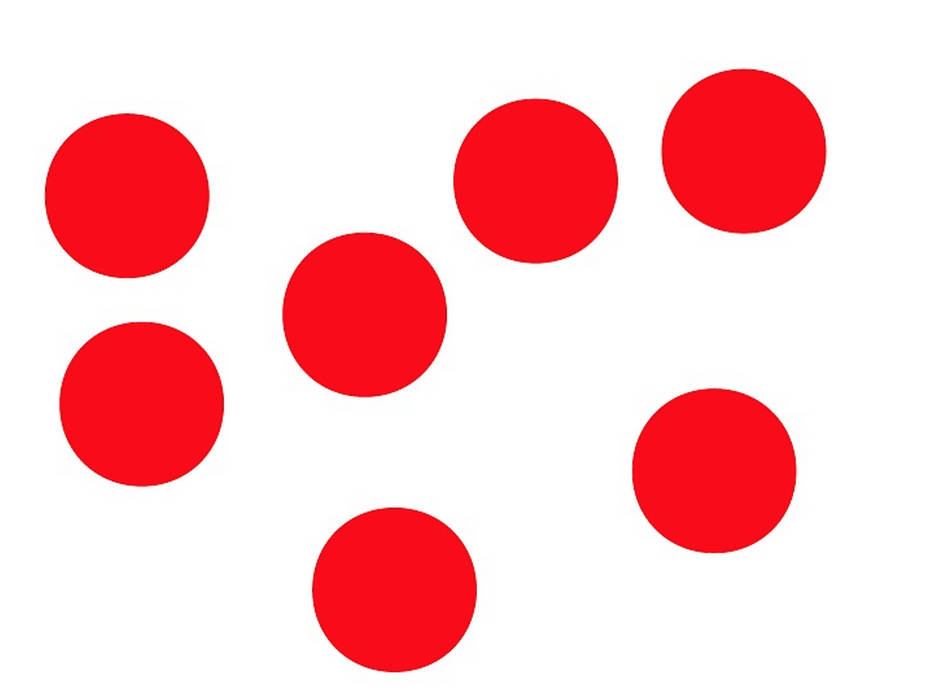 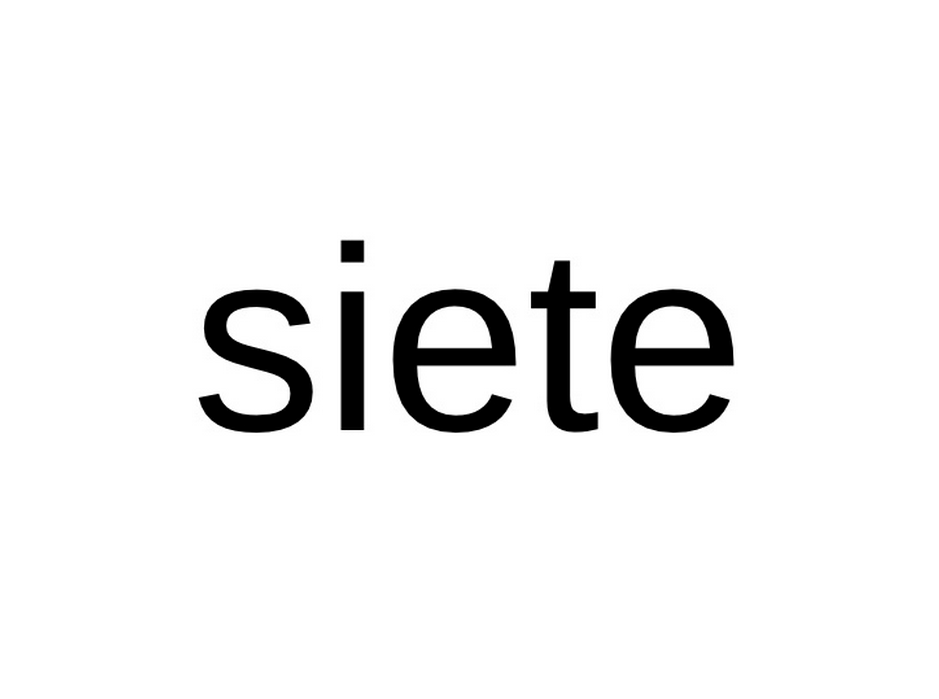 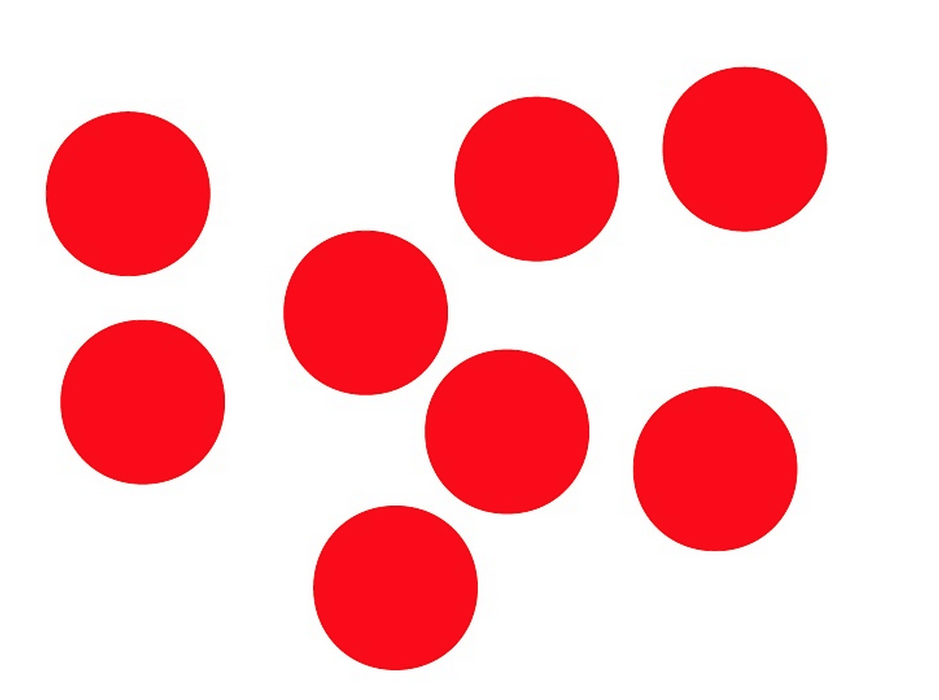 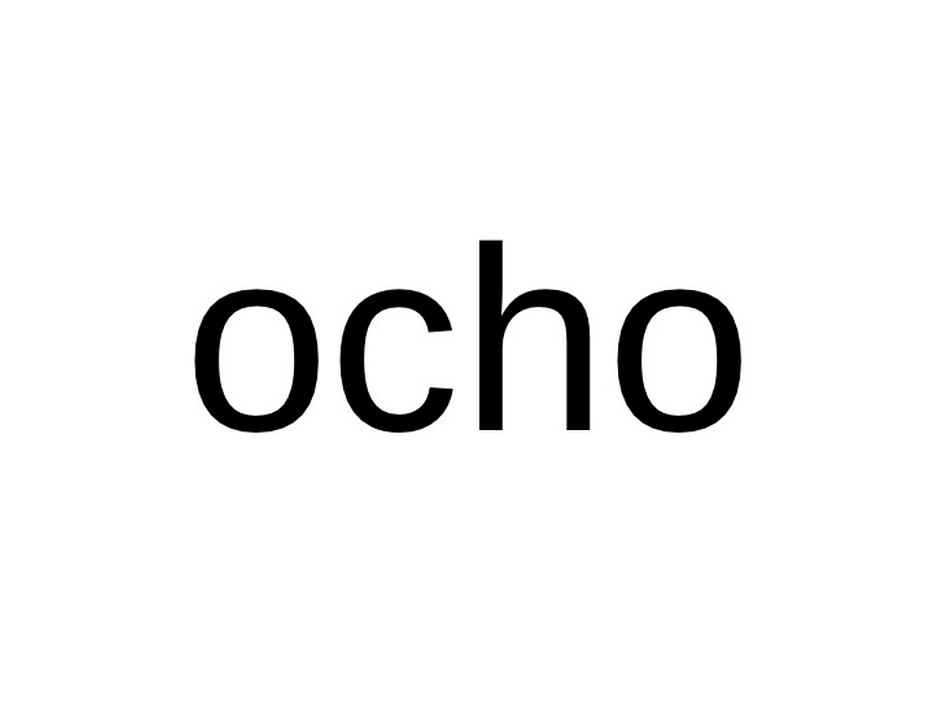 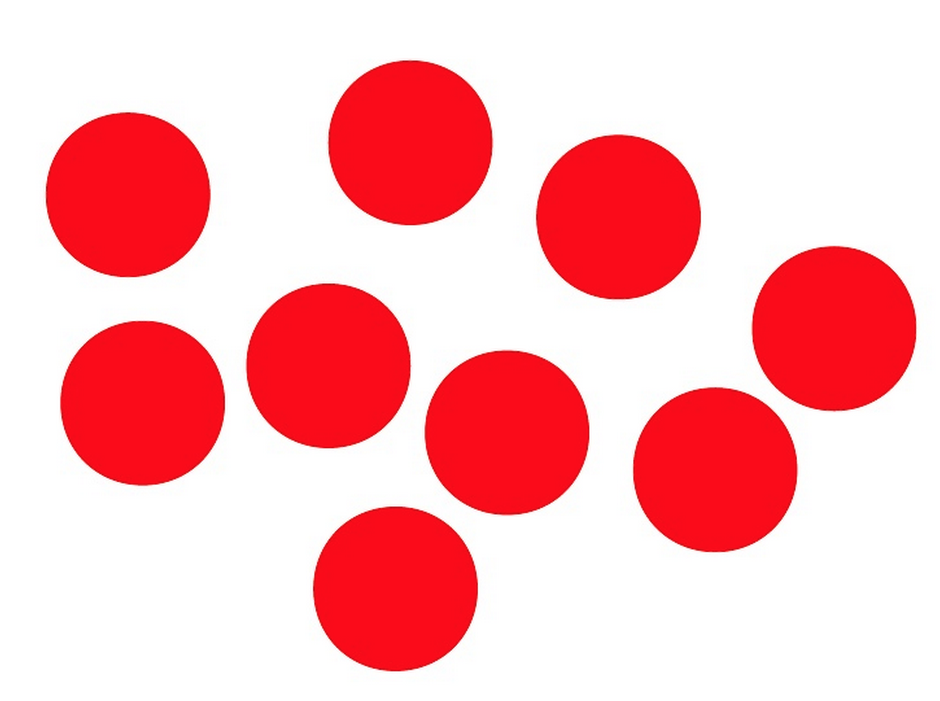 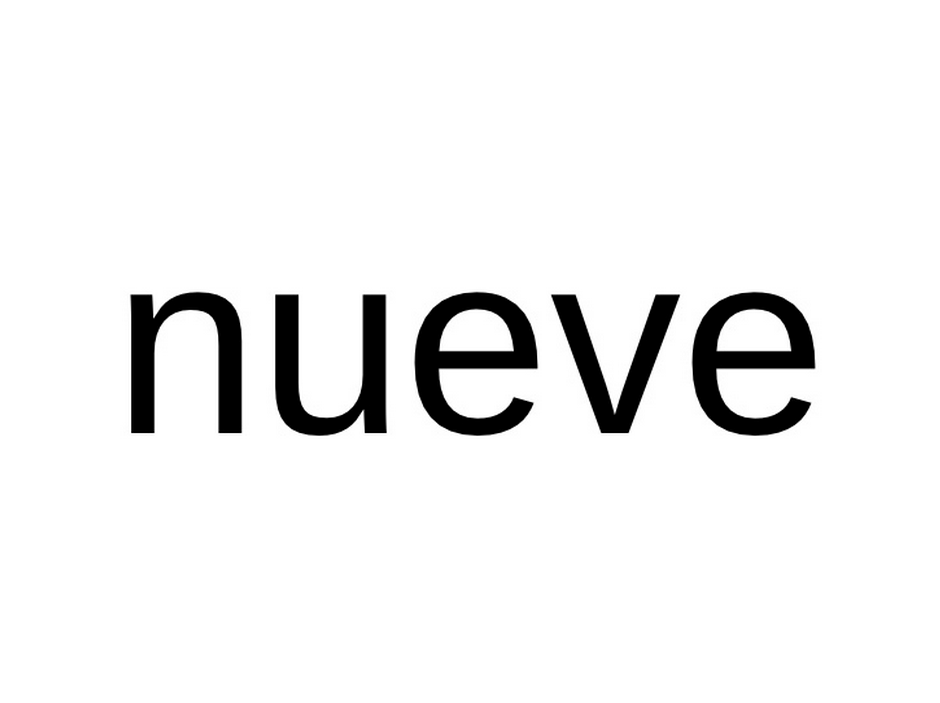 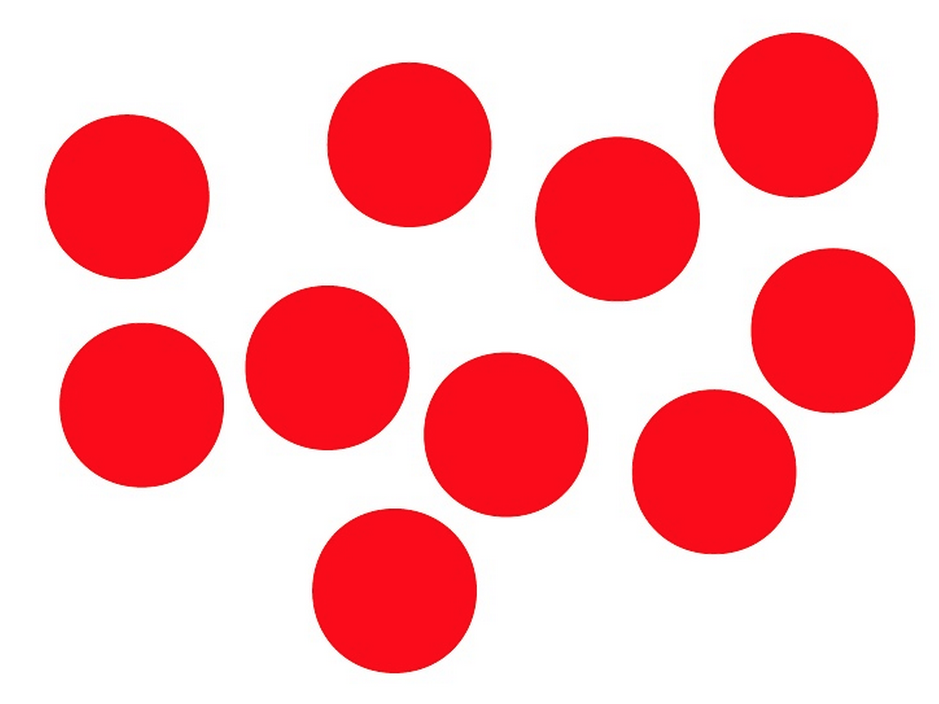 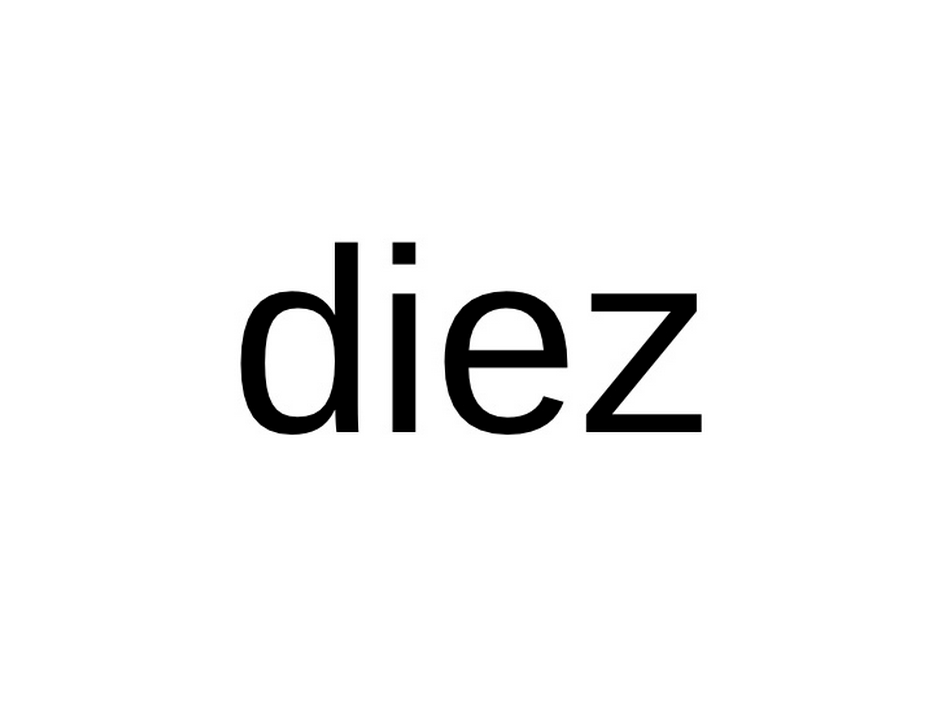 Bits de Inteligencia
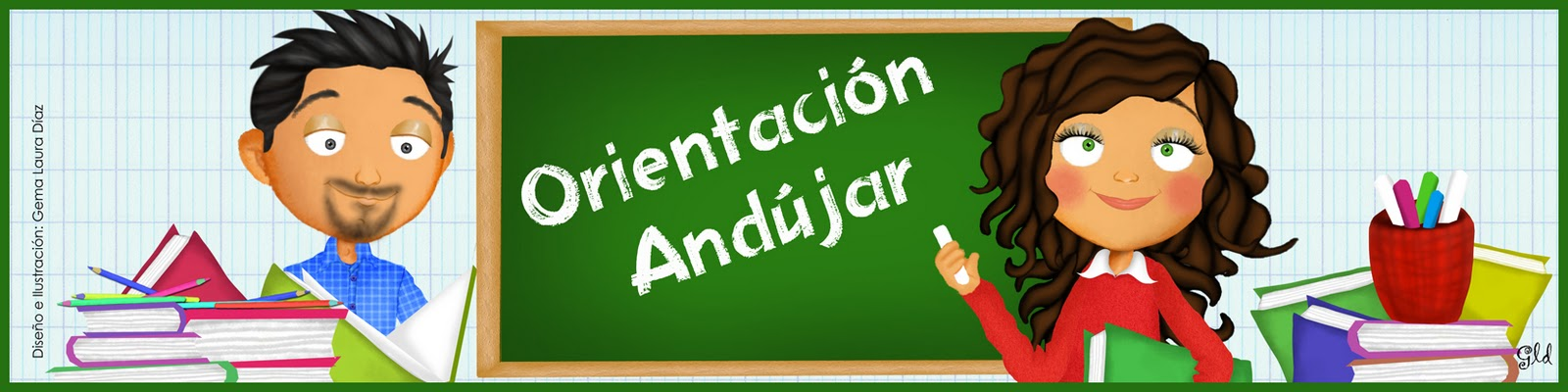 Suscríbete a nuestro canal